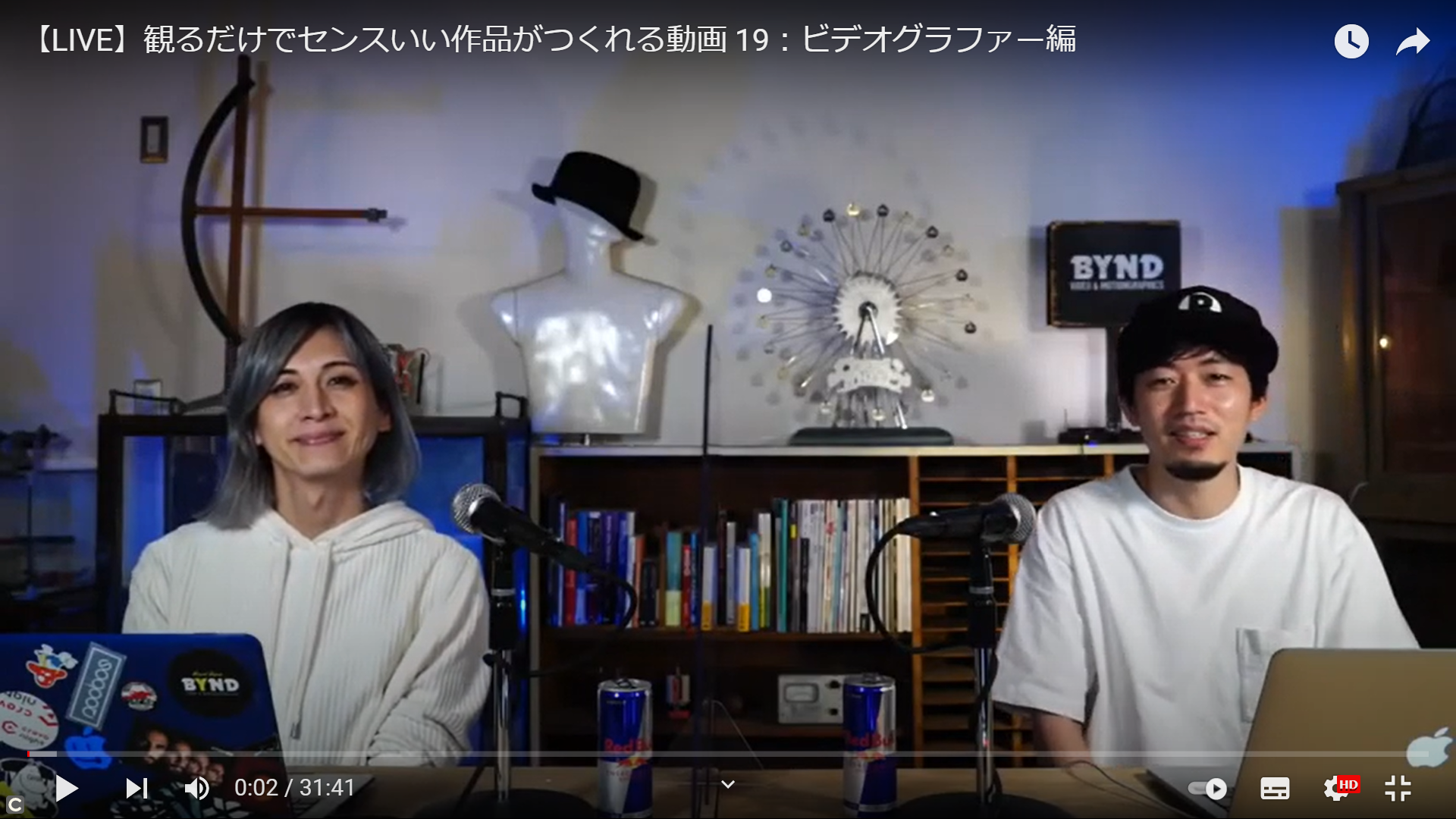 BYND　LIVE　2021年10月21日　放送分　開始00:02秒のひとコマ
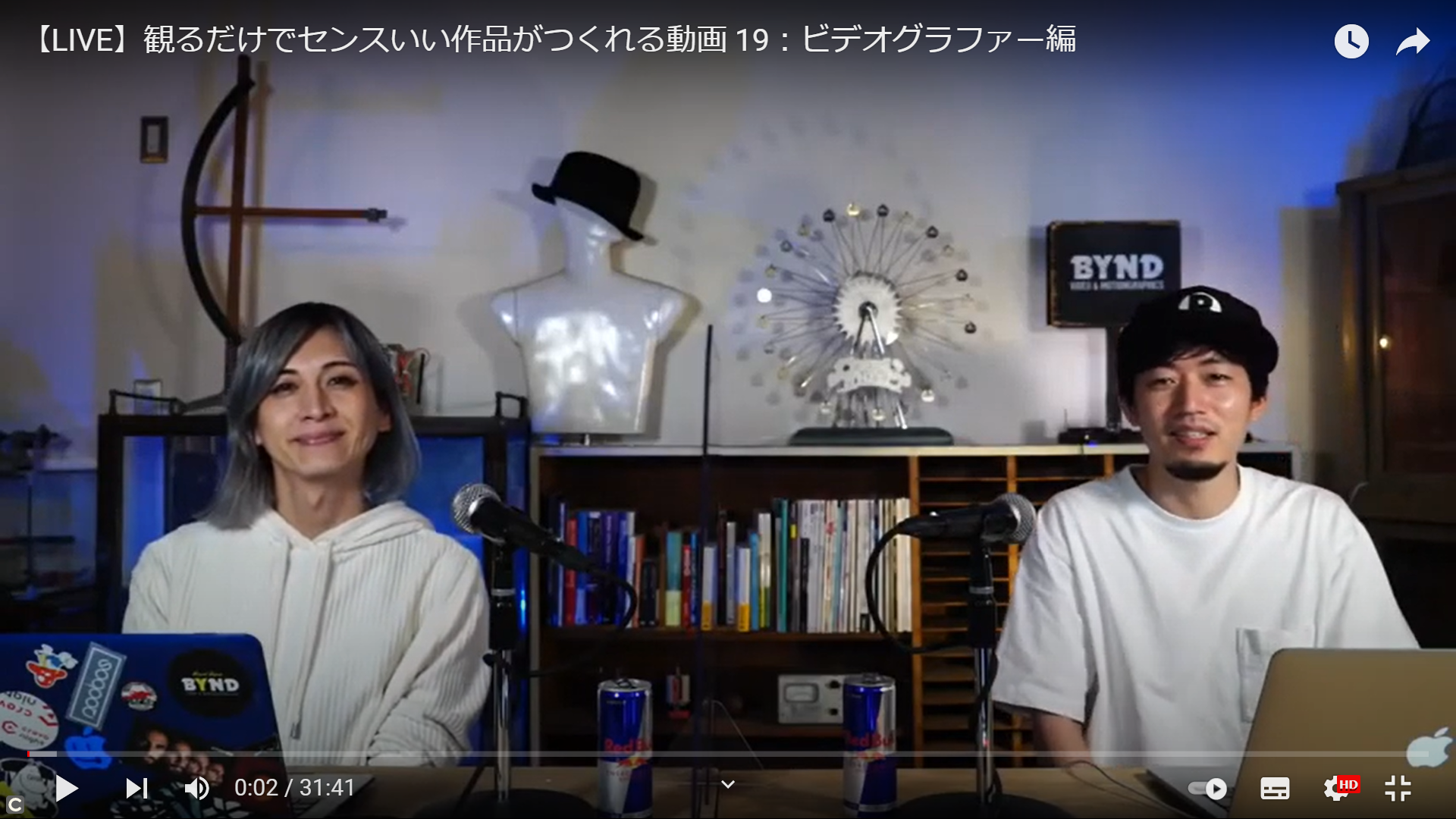 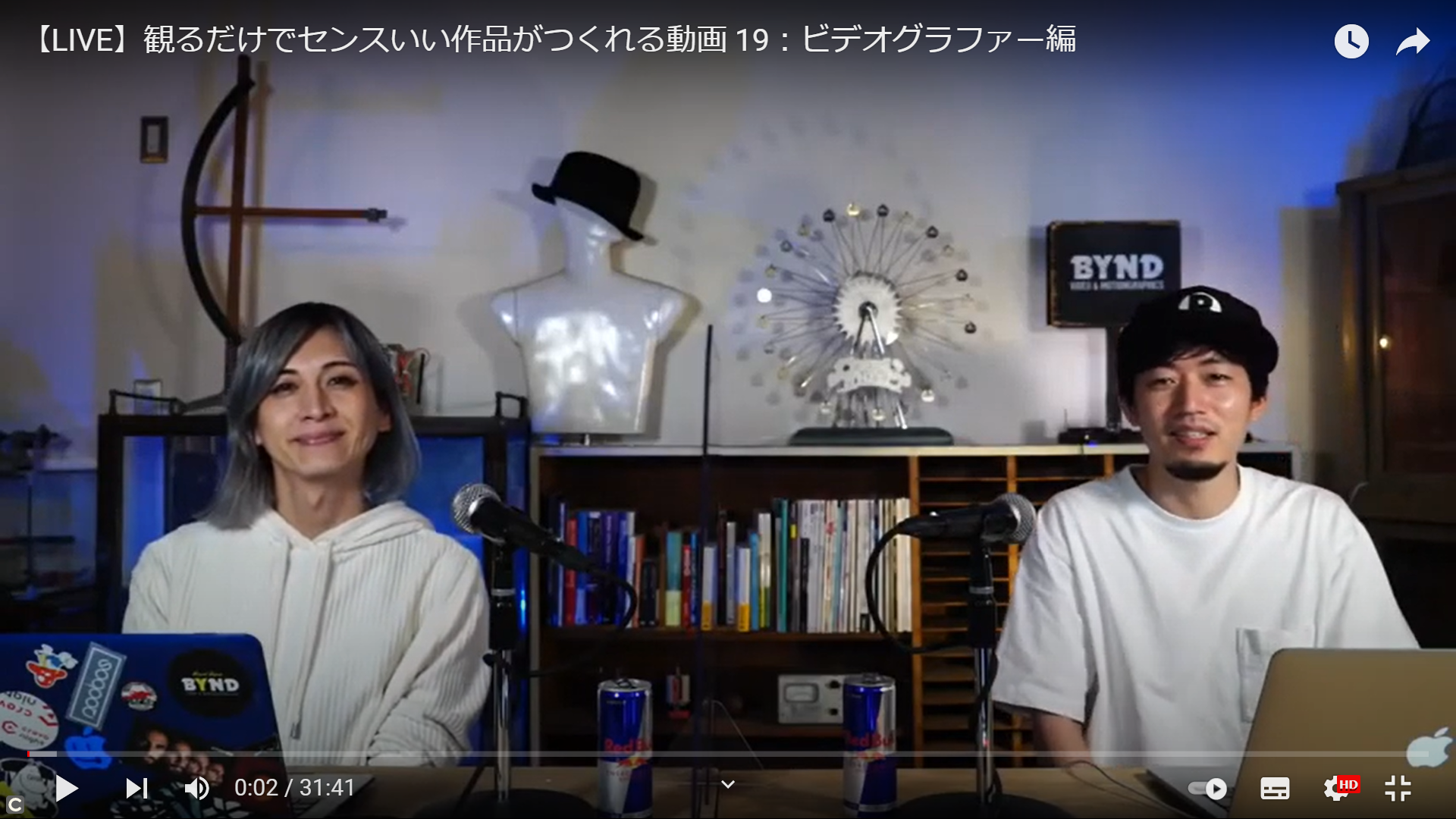 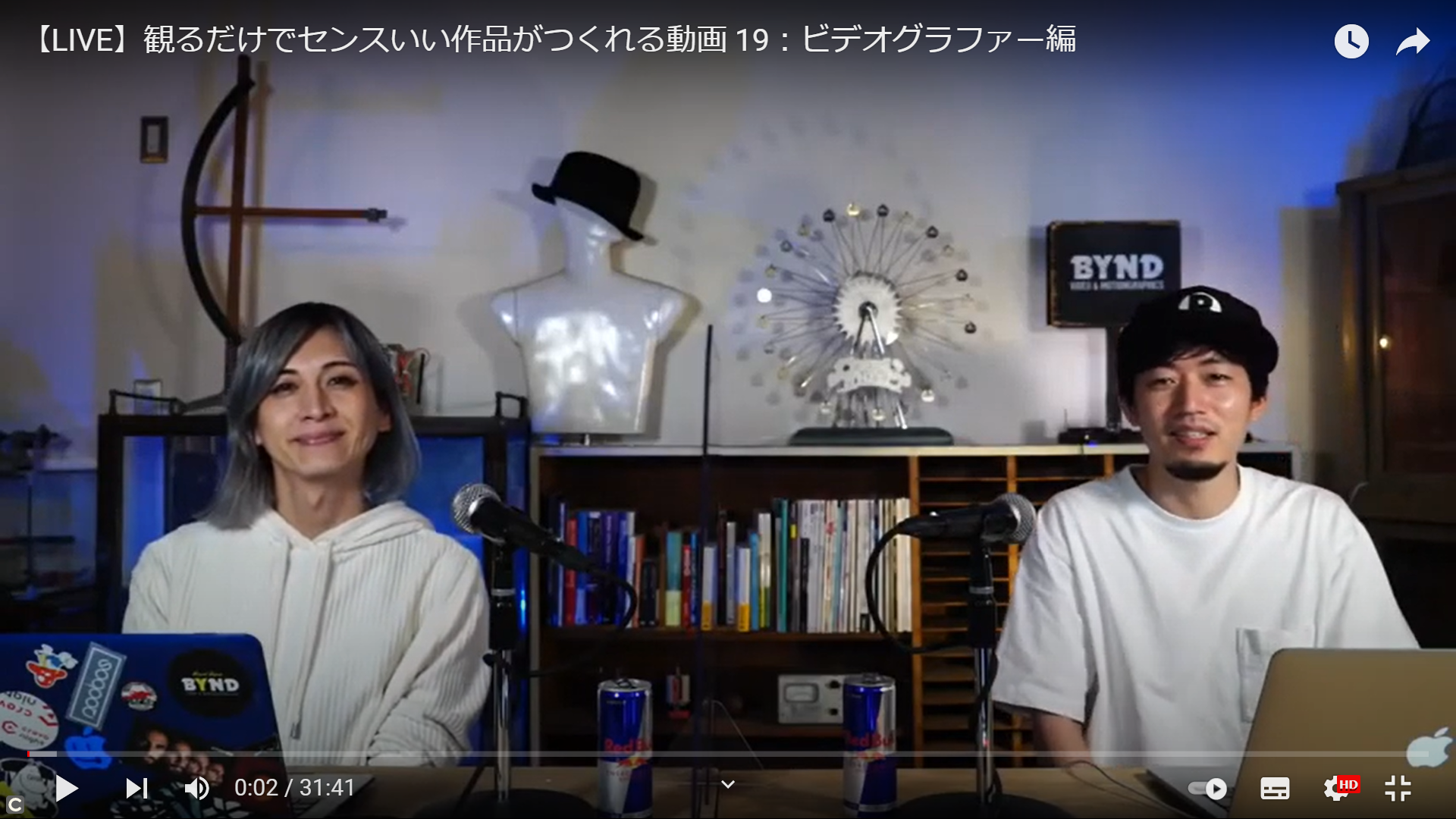 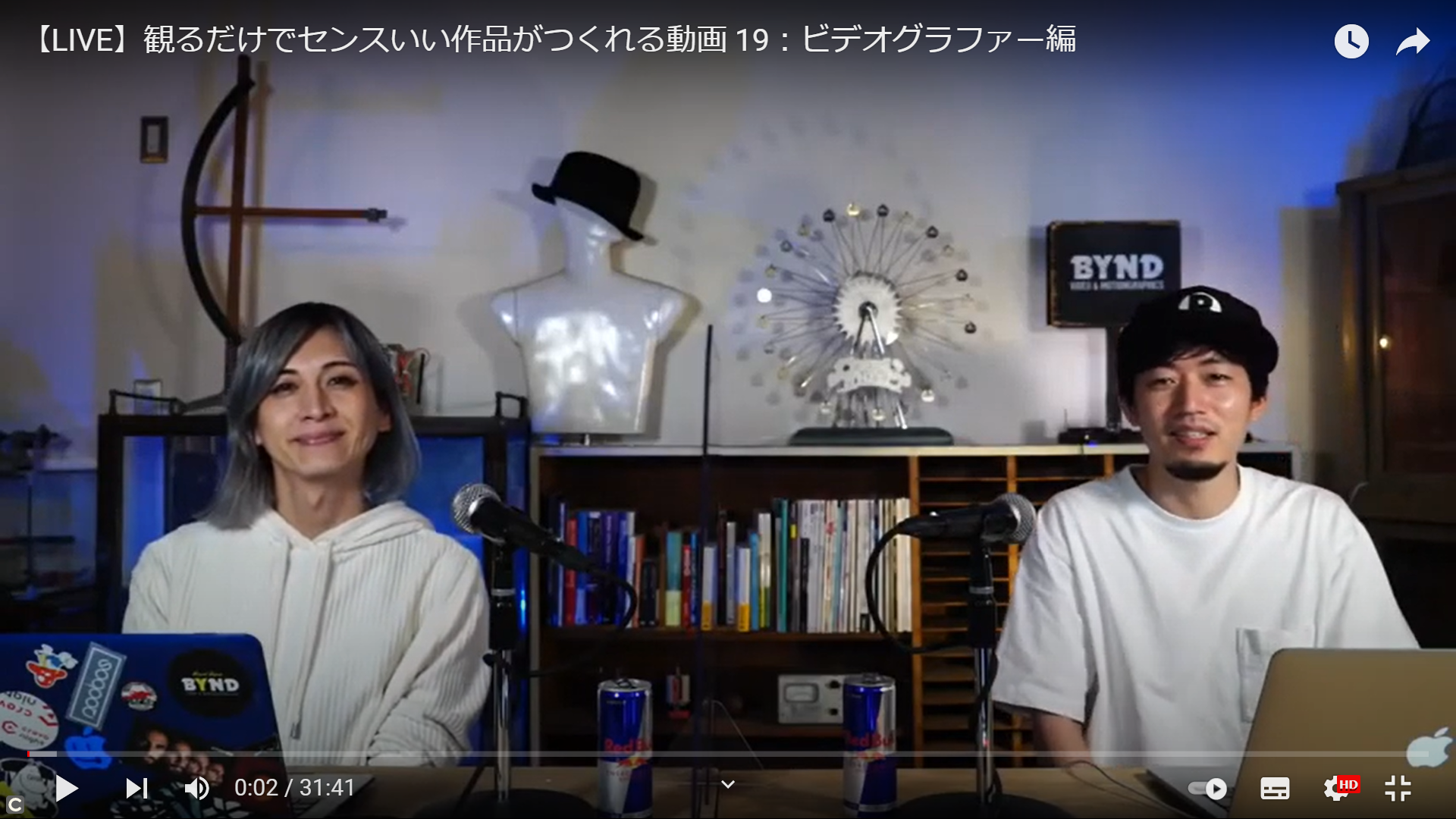